三民國中共同備課運作
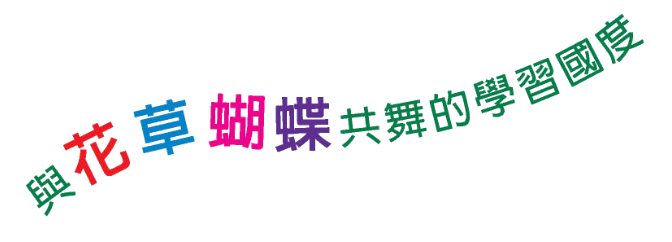 三民國中共同備課運作
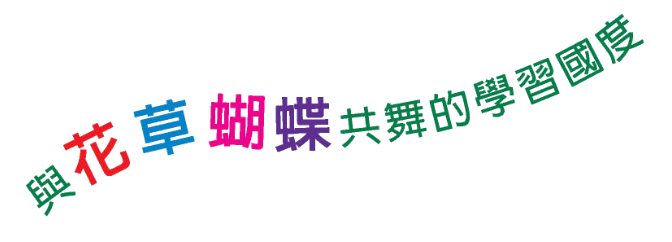 照片集錦
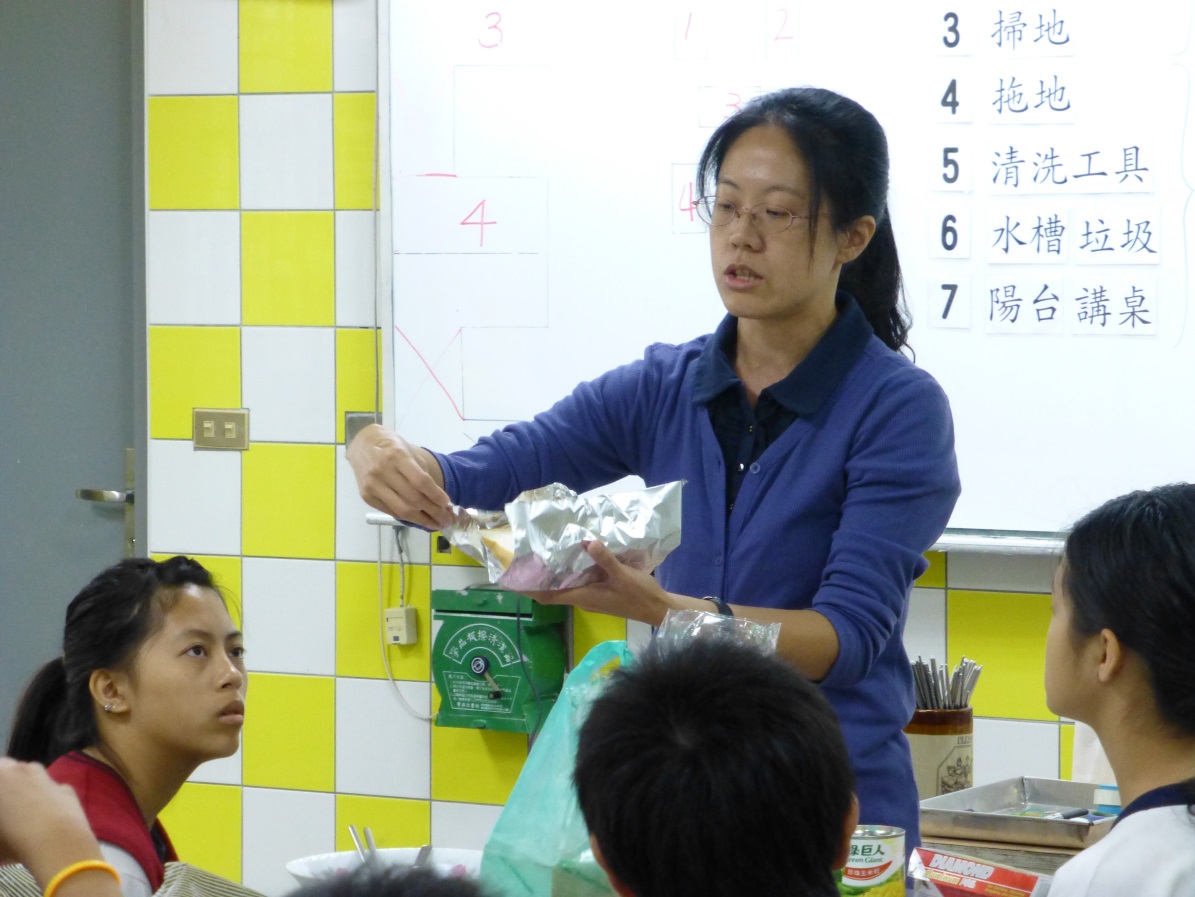 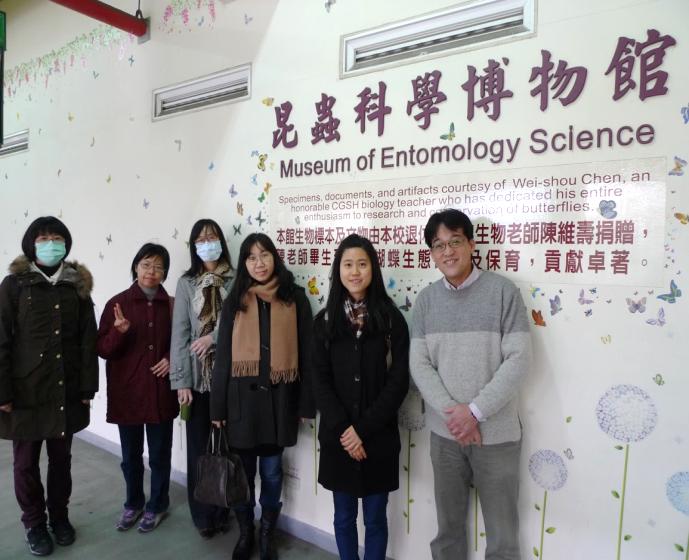 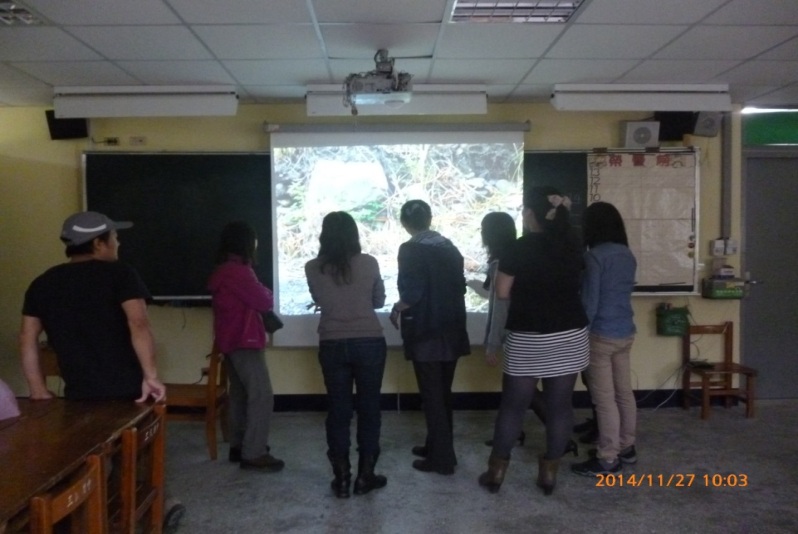 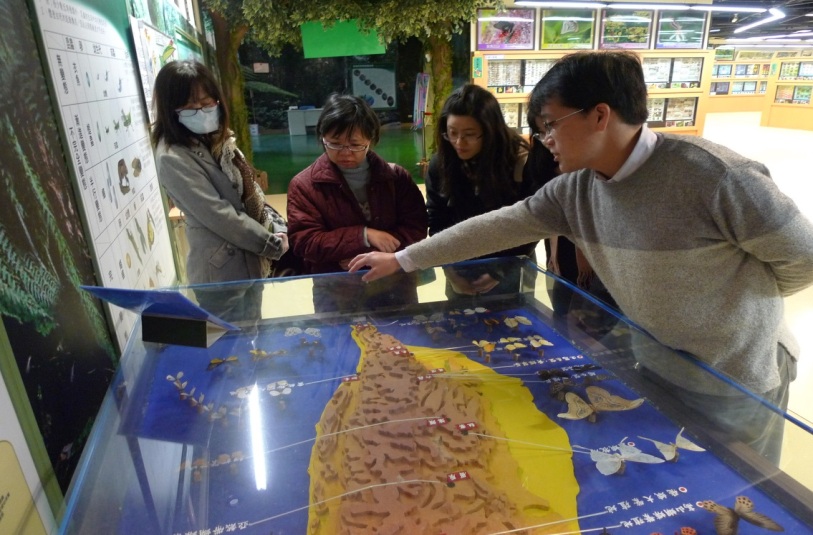